PENYEBAB BANJIR
Perbedaan elevasi (ketinggian tempat) antara pusat kota dengan garis pantai sangat tipis, sehingga aliran air hujan di permukaan tanah sangat lambat. 
Konversi penggunaan lahan di seluruh wilayah perkotaan dan sekitarnya, sehingga memperkecil kesempatan air hujan untuk dapat memasuki tanah (infiltrasi dan perkolasi), dan memaksimumkan volume air hujan yang mengalir di permukaan 
Sistem saluran drainase (SPA) yang tidak jelas ujung-pangkalnya, jumlahnya terbatas, dimensi / ukurannya sangat minim, pintu air tidak berfungsi, tersumbat sampah dan lainnya. 
Banjir Kiriman dari daerah atas / hulu sungai. 
Naiknya permukaan air laut, sebagai akibat dari peristiwa alam seperti adanya badai-topan, gempa, dan sebagainya.
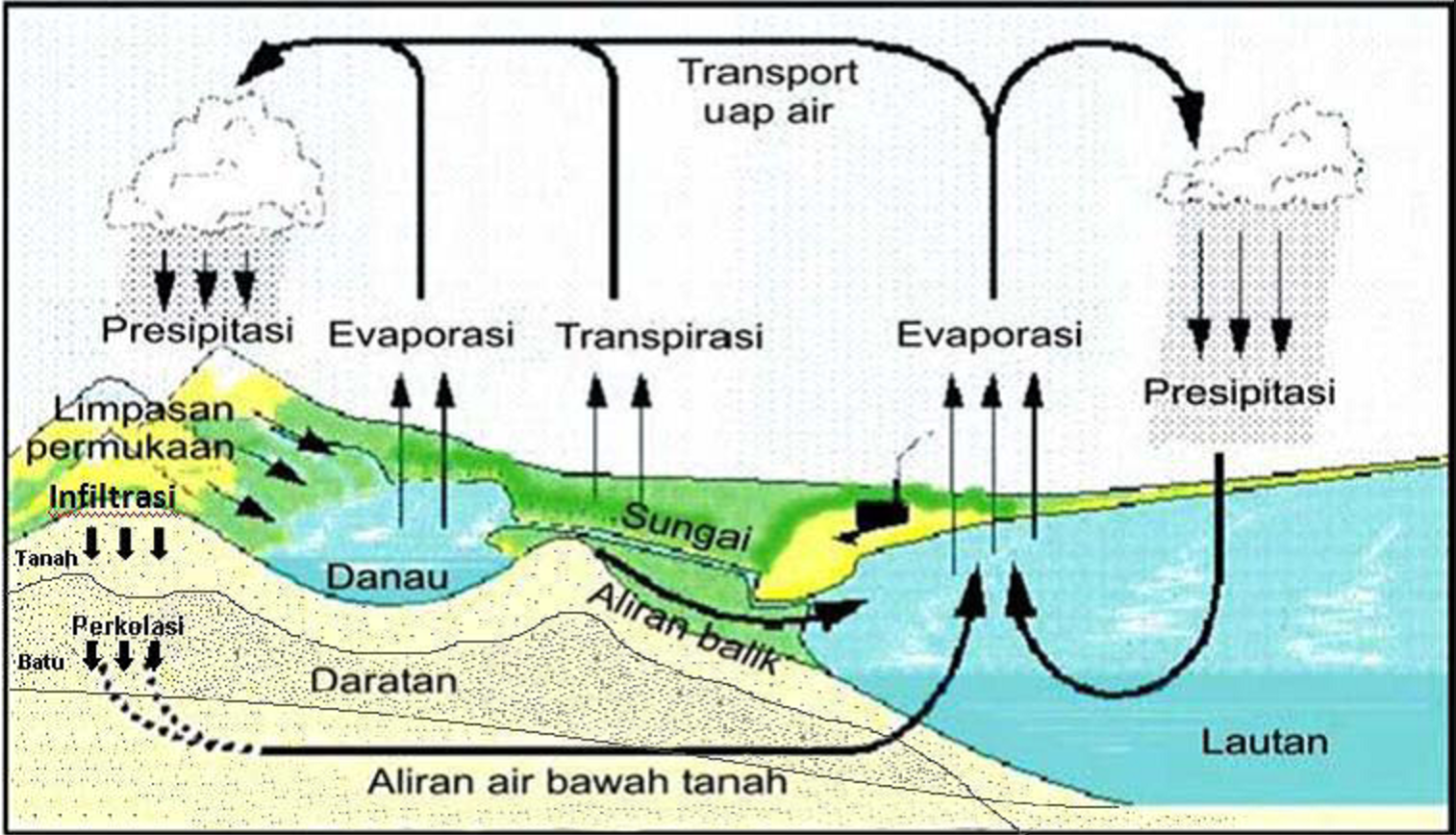 Pohon Bukan sebagai Penyimpan Air
Tanah sebagai Penyimpan Air
Bagaimana pohon dapat mencegah banjir? 

Permukaan tanah tidak mendapat hempasan yang keras sehingga kondisi permukaan tanah (top soil) tetap gembur dan berpori; 
Proses air mencapai tanah sedikit lebih lama (karena menetes melalui tajuk dan batang pohon), sehingga proses penyerapan air lebih maksimal; 
Air larian (run off) akan berkurang karena air simpanan yang masuk kedalam tanah bertambah sehingga resiko terjadinya banjir akan berkurang.
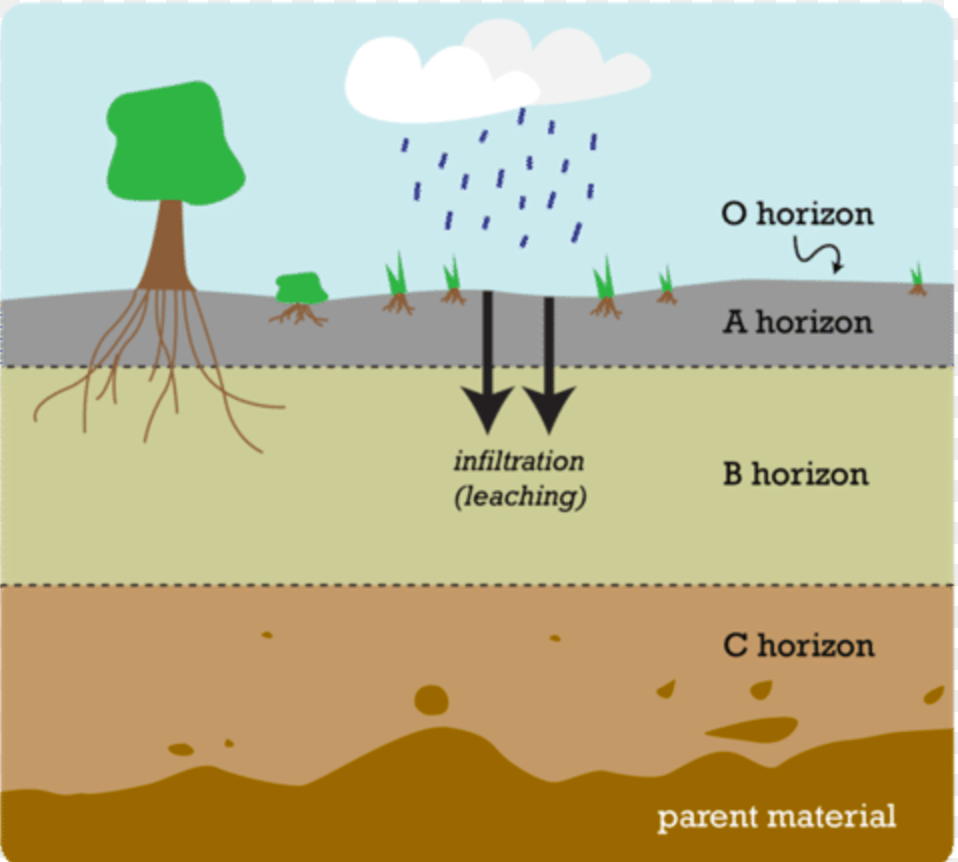 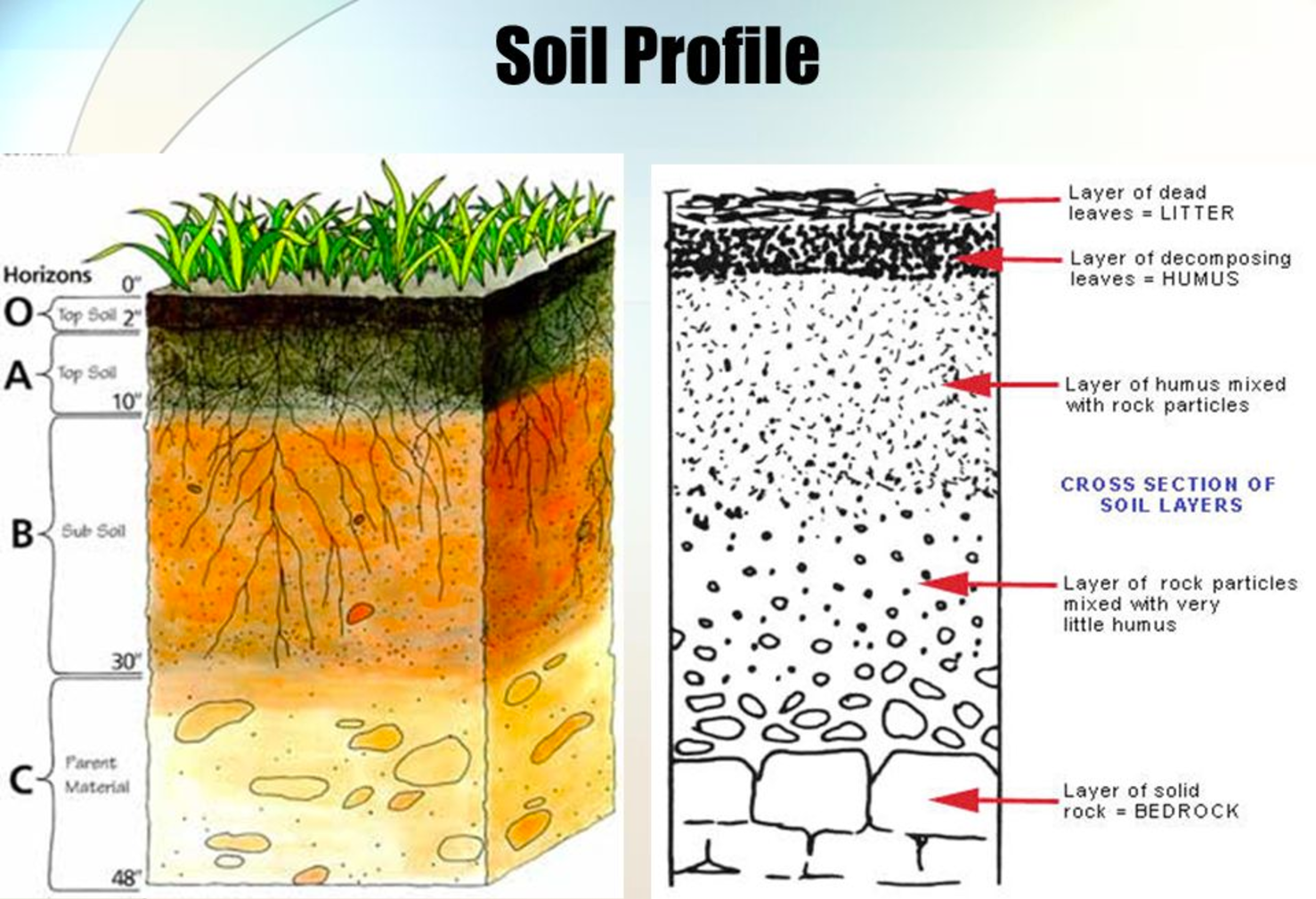 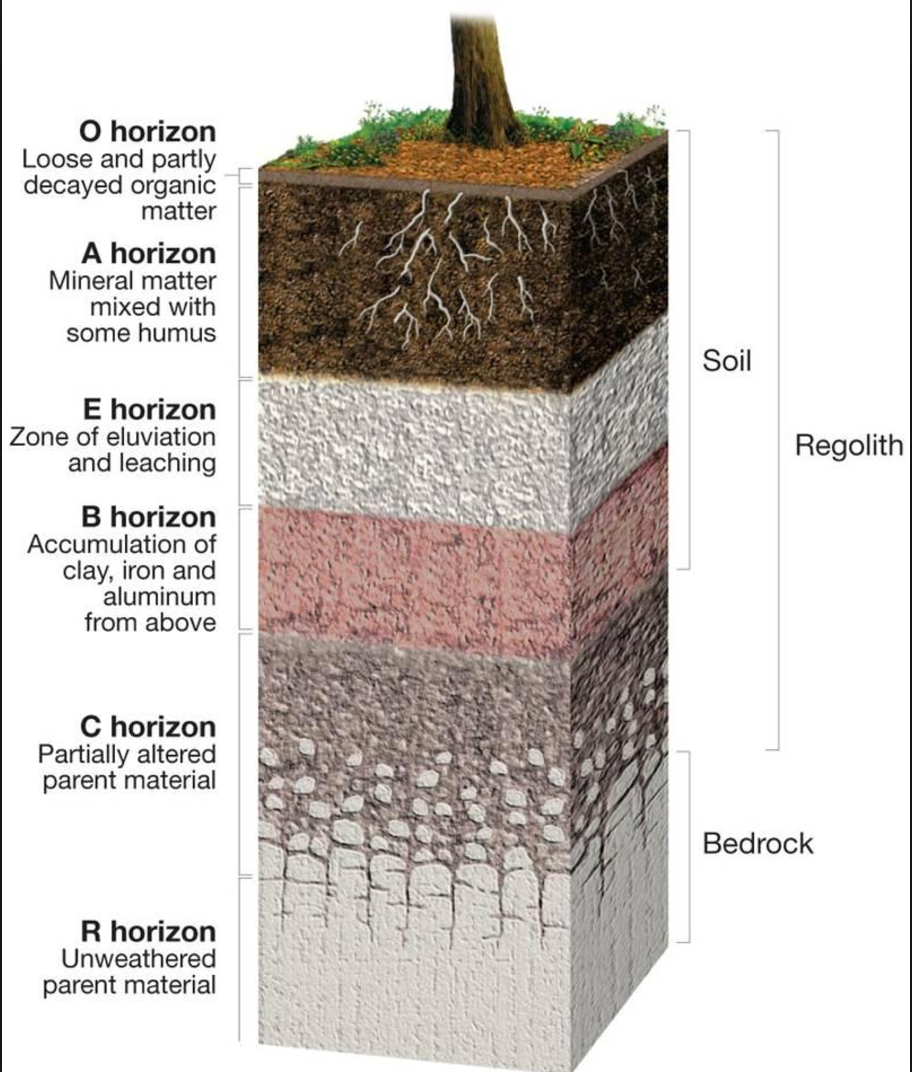 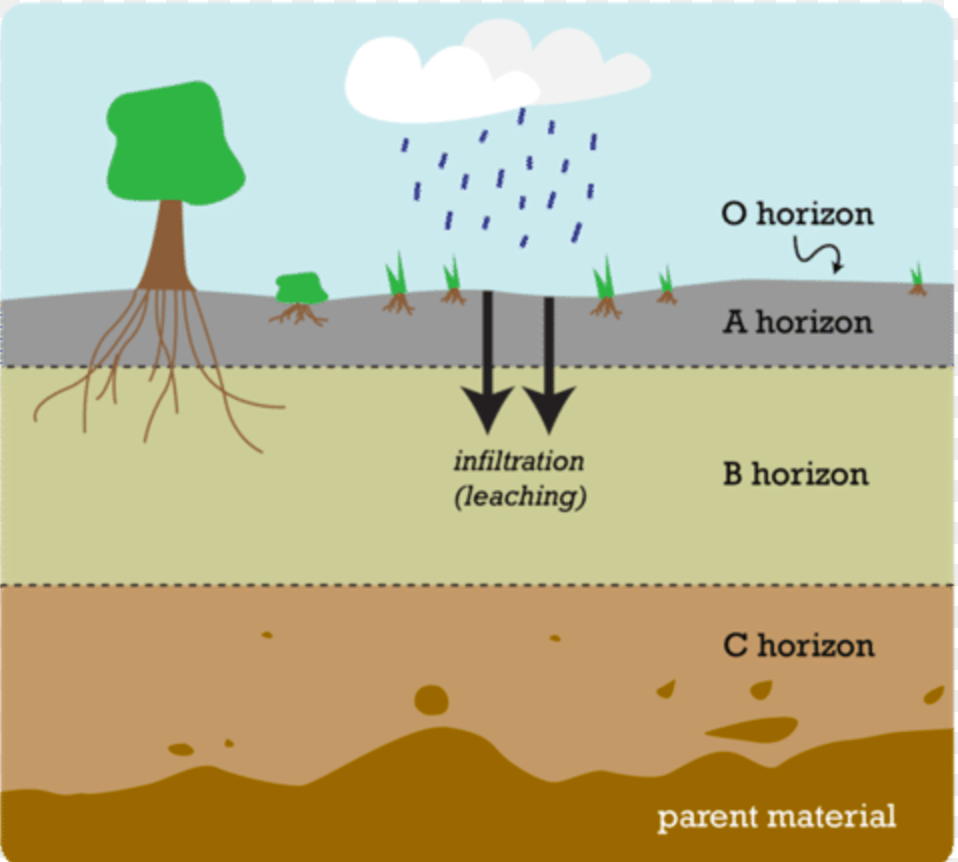 Hutan (pohon) mempunyai kemampuan mengatur tata air, mencegah erosi dan banjir serta memelihara kesuburan tanah. 
Mengapa hutan (pohon2) dikatakan memiliki kemampuan mengatur tata air? Bagaimana cara tanah menyimpan air?
Pohon dengan tajuk (daun-daun ) dan kanopi yang cukup lebar akan menahan hempasan air hujan. 
Dalam posisi ini, air hujan tidak langsung menumbuk permukaan tanah, tetapi akan jatuh perlahan-lahan melalui tajuk (daun) dan mengalir melalui batang pohon. 
Kemudian, permukaan tanah yang dipenuhi pohonnya akan menghasilkan serasah (litter) yang cukup banyak. Serasah itu berasal dari bahan organik berupa daun dan ranting kering yang gugur. 
Secara perlahan, serasah sedang menuju kepada proses pembusukan Bahan organik itu terkumpul di atas permukaan tanah (top soil). 
Salah satu fungsi sera sah dan tanaman bawah (rumput) adalah menahan hempasan air yang jatuh dari tajuk sehingga tidak langsung menumbuk permukaan tanah. 
Fungsi lain dari serasah, di bawah bahan organik ini menjadi tempat hidup bagi jutaan organisme (misalnya cacing).
Organisme ini melubangi tanah sebagai rumah dan tempat hidupnya. Perilaku organisme ini menyebabkan permukaan tanah menjadi gembur dan berpori. 
Pada saat air hujan yang menetes dari tajuk jatuh keatas seresah, pelan-pelan air itu mengalir ke permukaan tanah. 
Lapisan atas tanah (top soil) yang gembur dan berpori itu akan menyerap air tersebut untuk selanjutnya ditampung didalam aquifer (sungai bawah tanah). 
Tingginya kemampuan penyerapan air oleh permukaan tanah yang berada di kawasan hutan, maka air hujan yang turun di sana tidak seluruhnya menjadi air larian (run off). 
Sebagian besar meresap ke dalam tanah, hanya sedikit yang menjadi air larian. Run off atau air larian adalah air yang tidak mampu diserap oleh permukaan tanah. 
Air ini akan turun ke kawasan yang lebih rendah. Jika air larian melebihi daya dukung sungai tentu dapat menimbulkan banjir. Pastinya, sebagian besar air hujan yang turun di kawasan hutan akan diserap oleh tanah dan tersimpan di aquifer. 
Selanjutnya, air yang tersimpan di aquifer akan keluar secara teratur melalui mata air. Dari mata air itu, seterusnya air tersebut mengalir melalui sungai-sungai yang banyak terdapat di kawasan hutan. 
Ada juga air bawah tanah itu keluar sebagai mata air di sumur-sumur
KRITERIA TUMBUHAN ATAU TANAMAN PENAHAN BANJIR :
mudah diperbanyak, sebaiknya dengan biji, 
mempunyai sistem perakaran yang tidak menimbulkan kompetisi berat bagi tanaman utama, tetapi mempunyai sifat pengikat tanah yang baik dan tidak mensyaratkan tingkat kesuburan tanah yang tinggi, 
tumbuh cepat dan banyak menghasilkan daun lebar, 
resisten terhadap gulma, penyakit dan kekeringan, 
mampu menekan pertumbuhan gulma, 
tidak mempunyai sifat-sifat yang tidak menyenangkan seperti duri dan sulur-sulur yang membelit.
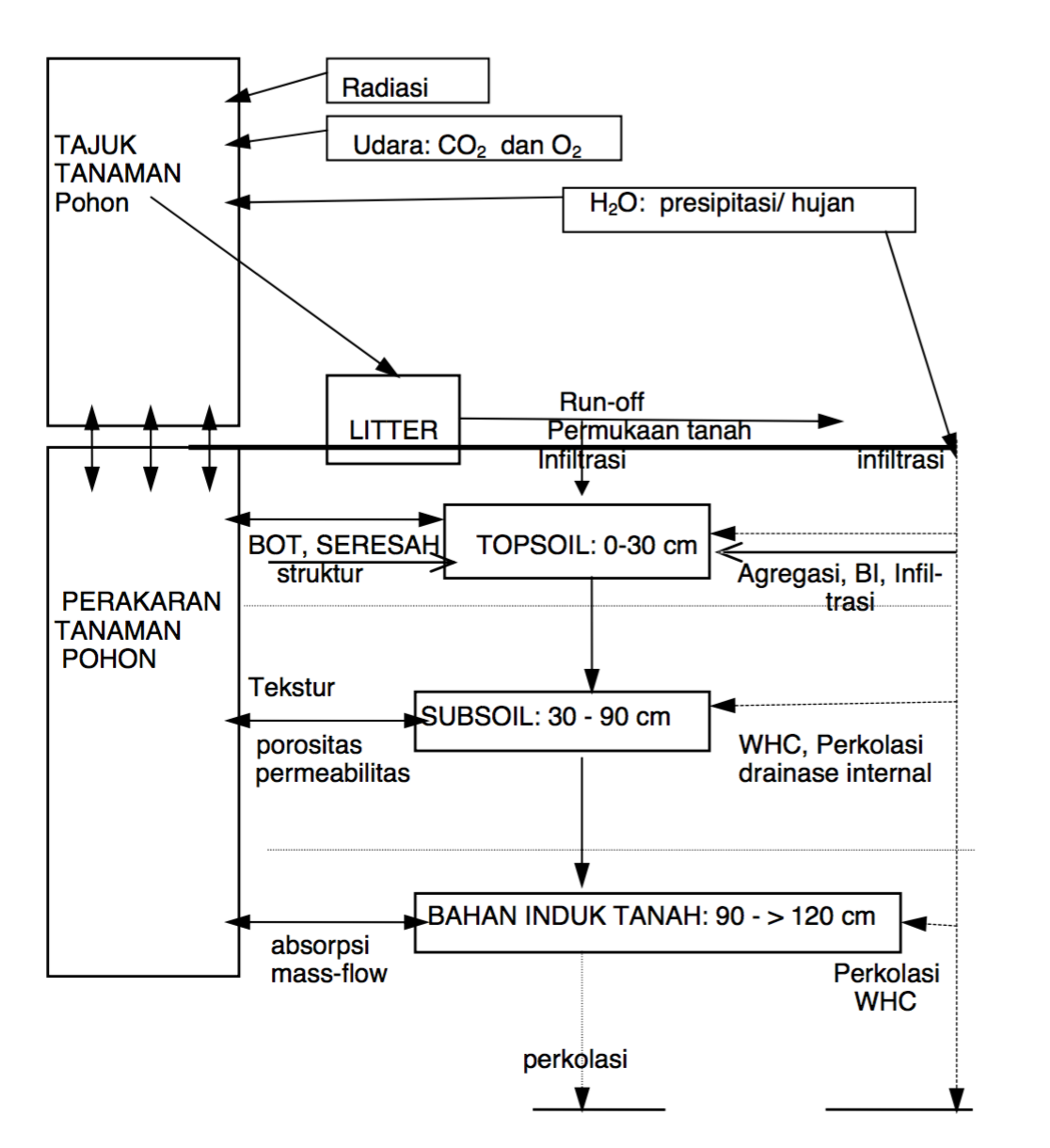